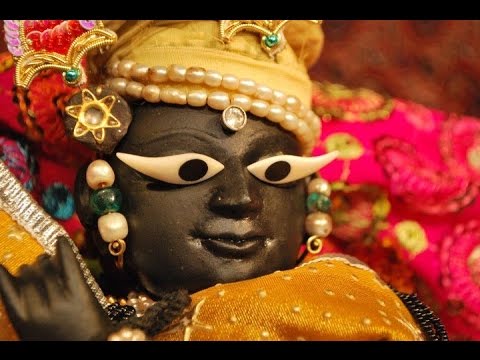 SB 2.8.15
bhū-pātāla-kakub-vyoma- graha-nakṣatra-bhūbhṛtāmsarit-samudra-dvīpānāṁ sambhavaś caitad-okasām
Synonyms: 
bhū-pātāla — underneath the land; kakup — the four sides of the heavens; vyoma — the sky; graha — the planets; nakṣatra — the stars; bhūbhṛtām — of the hills; sarit — the river; samudra — the sea; dvīpānām — of the islands; sambhavaḥ — appearance; ca — also; etat — their; okasām — of the inhabitants.
Translation: 
O best of the brāhmaṇas, please also describe how the creation of the globes throughout the universe, the four directions of the heavens, the sky, the planets, the stars, the mountains, the rivers, the seas and the islands, as well as their different kinds of inhabitants, takes place.
SB 2.8.15
Purport: 
The inhabitants of different varieties of land, etc., are differently situated, and not all of them are equal in all respects. The inhabitants of the land are different from the inhabitants of the water or the sky, and similarly the inhabitants of the different planets and stars in the sky are also different from one another. By the laws of the Lord, no place is vacant, but the creatures of one particular place are different from those of other places. Even in human society the inhabitants of the jungles or the deserts are different from those of the cities and villages. They are so made according to different qualities of the modes of nature. Such adjustment by the laws of nature is not blind. There is a great plan behind the arrangement. Mahārāja Parīkṣit requests the great sage Śukadeva Gosvāmī to explain all these authoritatively, in accordance with proper understanding.
HOW THE CREATION IS MADE

BUT WHY  THE CREATION IS MADE

LESSONS LEARNT FROM THE CREATION

ACHIEVING THE ULTIMATE GOOD WITH THE HELP OF CREATION
HOW THE CREATION IS MADE
SRI KRISHNA
6 Opulences (strength, knowledge, wealth, beauty, fame, and renunciation)
Parts Of Opulence
Bhraman Manifestation
Parmatma Manifestation (Purusha Feature as stated in 1.3.1 SB is this  Parmatma manifestation)
Parmatma / Purusha Manifestation
Kāraṇodakaśāyī Viṣṇu / Maha Vishnu
Garbhodakaśāyī Viṣṇu (Bhrama ‘s father)
Kṣīrodakaśāyī Viṣṇu
(Collective Parmatma /Maintainer)
Creator of Mahat Tattav by glancing (16 elements + conditioned soul)
Lies in Karan Jal of Mahat Tattva 
Universes generated from his skin holes
Creates material ingredients in Mahat Tatva
Collective Parmatma of all living beings
Parmatma of every material object
Called Hari
All Incarnations are expanded from Him
Maintainer of Universe

CONTINUED
Enters each Universe
Lies down on water called Garbhodhak
From His naval Lotus stem comes out
In this stem 14 divisions of plenetary systems are there 
Earth is middle planet
Top most planet is Bhrama Lok or Satya Lok
Bhrama Vishnu and Mahesh are incarnations of Garbhodakshayi Vihnu
Parmatma / Purusha Manifestation
Garbhodakaśāyī Viṣṇu
Kāraṇodakaśāyī Viṣṇu / Maha Vishnu
Kṣīrodakaśāyī Viṣṇu / maintainer 
continued
Collective Parmatma of all living beings
Parmatma of every material object
Called Hari
All Incarnations are expanded from Him
Maintainer of Universe
all the incarnations within the universe are emanations from this Kṣīrodakaśāyī Viṣṇu :  
Lila Incarnations (Ram , Narsimha, Matsya,Varaha, Vamana, Kurma …)
Gunavtaras (Bhrama (Jiva tatva)  Visnu (Vishnu Tatva)  and Mahesh (Marginal position between Visnu and Jiva) )
WHY DO CREATION  AT ALL

When the ekantatah Shreya (SB1.1.9 ultimate good) of people is NOT creation but ….

SB 1.2.6 : (as advised by Suta Goswami)
  
Sa Vai Pumsam Paro dharmo , Yato Bhaktir Adhokshaje , Aihetuki Apratihata Yayatma Suprasidati
Prabhupad class on BG Dec 23rd Los Angeles 
But why this creation is there? This creation is there because those who are rebelled against God, Kṛṣṇa, they are not allowed to enter into the kingdom of God. They are kept aloof, and this creation is made just to give them chance to develop Kṛṣṇa consciousness.

So unless there is creation the rebelled souls have NO chance of going back to Godhead . So through creation Krishna does a big favour to the rebelled souls so that they can go back
NOT ONLY KRISHNA DOES CREATION BUT HE ALSO ENSURES THAT 

THE CREATION TEACHES SUFFICIENT LESSONS SO THAT THE JIVAS CAN LEARN HOW TO RENDER PURE DEVOTIONAL(1.2.6 Sa Vai Pumsam…)  SERVICE AND GO BACK HOME BACK TO GOD HEAD TO SRI KRISHNA
If lessons are not taken from the creation the Jiva will be insulted life after life in 84 Lakh Species
Whats the biggest insult 
Removing once clothes
Therefore one must take lessons from creation to stop the insult / To stop the cycle of birth and death  
ELSE 
vāsāṁsi jīrṇāni yathā vihāya………Maya will keep on removing clothes and keep on insulting

SAVE YOU IZZAT (HONOUR) JAAY TANI ELSE YOU WILL BE INSULTED
LESSONS TO BE LEARNT FROM CREATION for achieving pure devotional service and go back home , back to Godhead

These are given by Lord Krishna to Uddhava when Lord Krishna narrates the discussion between Avadhuta Bhramin and King Yadu

If one hears these and applies in his/ her life , he/she is sure to go back to Godhead
SB 11.7.33-35(brāhmaṇa avadhūta told King Yadu)
O King, I have taken shelter of twenty-four gurus, who are the following: the earth, air, sky, water, fire, moon, sun, pigeon and python; the sea, moth, honeybee, elephant and honey thief; the deer, the fish, the prostitute Piṅgalā, the kurara bird and the child; and the young girl, arrow maker, serpent, spider and wasp. My dear King, by studying their activities I have learned the science of the self.

These 24 Gurus are representative of the creation teaching us lessons how to do pure devotional service and achieve 1.2.6 Sa Vai Pumsam ……
SB 11.7.38 (Krishna to Uddhava)
śaśvat parārtha-sarvehaḥ parārthaikānta-sambhavaḥsādhuḥ śikṣeta bhū-bhṛtto naga-śiṣyaḥ parātmatām
Synonyms: 
śaśvat — always; para — of others; artha — for the sake; sarva-īhaḥ — all of one’s efforts; para-artha — the benefit of others; ekānta — sole; sambhavaḥ — reason for living; sādhuḥ — a saintly person; śikṣeta — should learn; bhū-bhṛttaḥ — from the mountain; naga-śiṣyaḥ — the disciple of the tree; para-ātmatām — dedication to others.
Translation: 
A saintly person should learn from the mountain to devote all his efforts to the service of others and to make the welfare of others the sole reason for his existence. Similarly, as the disciple of the tree, he should learn to dedicate himself to others.
Mountains teach Aihetuki , Apratihata servicehence Krishna worshiped Govardhan
Learning from Mountains 
According to Śrīla Madhvācārya, the word par ārtha aikānta (solely) -sambhavaḥ (reason for living)  indicates that one should dedicate all of one’s wealth and other assets to the welfare of others. By one’s acquired opulence, one should especially try to please the spiritual master and the Supreme Personality of Godhead

Mountains also pour forth unlimited quantities of crystalline water in the form of waterfalls and rivers, and this water gives life to all. By studying the example of mountains, one should learn the art of providing for the happiness of all living entities ; 
Mountain doesn't eat anything. No food is required. If you are living for others, minimum food may be required here and there.

If you dedicate your time for others, then your body doesn't go wrong

Because Mountain sees every thing as Vasudeva Sarvam Iti , it serves all without hetu and also apratihata
Mountains are silent but they remind of Krishna by their Greatness. When we go to Badri Kedar , we see the greatness of the mountains and immediately we remember Krishna seeing their greatness

Similarly devotees even when silent they teach Bhagvatam by their GREAT behaviour . When they speak they teach by words (Bhagvatam and Harinaam)

So learning from Mountain to serve Krishna one can render devotional service to the Lord
Trees also teach aihetuki apratihata service & teaches Devotional service
Trees  offer innumerable benefits, such as fruits, flowers, cooling shade and medicinal extracts. Even when a tree is suddenly cut down and dragged away, the tree does not protest but continues to give service to others in the form of firewood. Thus, one should become the disciple of such magnanimous trees and learn from them the qualities of saintly conduct.

Because Mountains and Trees are serving all considering all as mam eva ansh of Krishna , they remain healthy without any special care .They are working for others and Krishna particularly. So there is reciprocation in health. 
Similarly the devotees who having loving dealings and who serve others have a healthy and happy life and they don’t need special care . SO SERVE OTHERS TO REMAIN HEALTHY …MOUNTAIN / TREES TEACH
TREES TEACH HOW TO CHANT KRISHNAS NAMES
tṛṇād api su-nīcena ;taror api sahiṣṇunā
amāninā māna-dena;kīrtanīyaḥ sadā hariḥ

taroḥ api—than a tree; sahiṣṇunā—with more tolerance
One who thinks himself lower than the grass, who is more tolerant than a tree, and who does not expect personal honor but is always prepared to give all respect to others can very easily always chant the holy name of the Lord.
Learning from WIND
SB 11.7.40
Translation: 
Even a transcendentalist is surrounded by innumerable material objects, which possess good and bad qualities. However, one who has transcended material good and evil should not become entangled even when in contact with the material objects; rather, he should act like the wind.
Learning from WIND
Purport: 
When the wind passes over waterfalls it carries sprinkles of clear water and thus becomes most refreshing.
Sometimes the wind blows through a beautiful forest, carrying the fragrances of fruits and flowers; 
wind may fuel a fire that burns the same forest to ashes. 
The wind, however, being fixed in its own nature, remains neutral in both its auspicious and inauspicious activities. 
Similarly, within this material world we will inevitably face both pleasing and disgusting situations. If, however, we SHOULD  remain fixed in Kṛṣṇa consciousness
Although the wind passes through the most dark and forbidding places, the wind is not frightened or disturbed. 
Similarly, a devotee of Lord Kṛṣṇa should never be fearful or anxious, even when in the most difficult situation. 
.
Learning from wind 11.7.41
Just as the wind which carries various aromas does not actually mix with them.

A Krishna conscious devotee knows he is separate from the body 
The conclusion is that one should never consider a Kṛṣṇa conscious person in terms of bodily designation, but should see him as an eternal servitor of the Lord.
Learning from SKY SB 11.7.42
Both the individual soul and the Supersoul can be understood by comparing them to the nature of the sky: although the sky extends everywhere and everything rests within the sky, the sky does not mix with anything, nor can it be divided by anything.
Bg 9.6
Translation: 
Understand that as the mighty wind, blowing everywhere, rests always in the sky, all created beings rest in Me.

Also Sky is always Nirlipta
Sb 11.7.43 sky lesson purport by prabhupad
Although the sky appears to be affected by the mighty movements of wind, rain, hurricanes, lightning and thunder, etc., the sky, being very subtle, is actually not affected, but is rather the background for such visible activities. 

Similarly, although the material body and mind undergo innumerable changes, such as birth and death, happiness and distress, love and hate, The spirit soul, being most subtle, is not actually affected
SB 11.7.44Lesson from water
Just as one is cleansed by contact with pure water. 

Thus a saintly person, just like a holy place, purifies all those who contact him because he always chants the glories of the Lord.

Lesson : One is purified by association of a pure devotee
SB 11.7.45Lesson from Fire
Translation: 
Liberated sages accept foodstuffs that are offered to them by destiny, and if by chance they happen to eat contaminated food, they are not affected, just like fire, which burns up contaminated substances that are offered to it.
One should eat palatable foodstuffs to maintain one’s mind in a cheerful mood; however, one should not eat luxuriously, because this will cause sex desire and laziness
 To carelessly approach a Kṛṣṇa conscious personality is just like carelessly approaching fire, The Lord does not excuse mistreatment of a pure devotee and the fire of Krishna burns them 
Even Akruar stole samyantak jewel ; Daksh had to pay the price for insulting Siva
SB 11.7.46lesson from fire
Spiritual master, and thus like fire he burns to ashes all the past and future sinful reactions of his worshipers by mercifully accepting their offerings.

Lesson : a bonafide spiritual master should be approached for shelter and learning
SB 11.7.48 Lesson from Moon
Translation: 
The various phases of one’s material life, beginning with birth and culminating in death, are all properties of the body and do not affect the soul, just as the apparent waxing and waning of the moon does not affect the moon itself. Such changes are enforced by the imperceptible movements of time.
Above is realized by a Krishna conscious soul .

Lesson : Body changes , Soul does Not
SB 11.7.50Lesson from Sun
Translation: 
Just as the sun evaporates large quantities of water by its potent rays and later returns the water to the earth in the form of rain, similarly, a saintly person accepts all types of material objects with his material senses, and at the appropriate time, when the proper person has approached him to request them, he returns such material objects. Thus, both in accepting and giving up the objects of the senses, he is not entangled.
Purport: 
A Kṛṣṇa conscious person never feels proprietorship over the opulences entrusted to him by Lord Kṛṣṇa for spreading the Kṛṣṇa consciousness movement. The devotees of Lord Kṛṣṇa should not merely accumulate material wealth, but should distribute the opulences of Lord Kṛṣṇa in such a way that the Kṛṣṇa consciousness movement spreads unlimitedly. This is a lesson to be learned from the sun.
SB 11.7.52Lessons from pigeon
Translation: 
One should never indulge in excessive affection or concern for anyone or anything; otherwise one will have to experience great suffering, just like the foolish pigeon.

Lesson : Consider family as Krishna’s ansh  ; Serve them because they are Krishnas part and parcel .
Keep Krishna in the center of the family else all is ruined
Instruction from Python
SB 11.8.2 — Following the example of the python, one should give up material endeavors and accept for one’s maintenance food that comes of its own accord  yadṛcchayā — without personal endeavor, whether such food be delicious or tasteless, ample or meager.

But ones occupational duty must be done properly 
Bg. 3.4
na karmaṇām anārambhānnaiṣkarmyaṁ puruṣo ’śnutena ca sannyasanād evasiddhiṁ samadhigacchati
SB 11.8.5 Lesson from Ocean
SB 11.8.5 Purport
A great soul can be compared to the mighty ocean. Innumerable powerful rivers plunge into the ocean, but the ocean remains calm and peaceful. 

Thus, a saintly Krishna conscious person is understood to be, like the ocean, pleasing, unfathomable, grave, unsurpassable, unlimited and unshakable.
SB 11.8.7 lesson from Moth (Patanga)
Purport : One should accept these 5 creatures as Guru :
Moth – Killed by attraction of fire - seeing
Bee – Killed due to attraction of fragrance of flower - smell
Elephant – Trapped because of wanting to touch She elephant - touch
Deer – Killed by attraction to hearing the horns music by hunter- hear
Fish – Killed due to the bait – Taste

Each sense can cause destruction , what to speak of humans who have ALL 5
Lesson from Honey Bee  vṛttim — the occupation; mādhu-karīm — of the honeybee; muniḥ — a saintly person.
SB 11.8.9
Translation: 
A saintly person should accept only enough food to keep his body and soul together. He should go from door to door accepting just a little bit of food from each family. Thus he should practice the occupation of the honeybee.
If the honey bee stays at one place the lotus flower closes and the Bee dies
Lesson 1: Be detached like a bee doing madhukari at different flowers .If attached you die like honey bee
Lesson 2  from honey Bee take Yat Saaram
SB 11.8.10
Just as the honeybee takes nectar from all flowers, big and small, an intelligent human being should take the essence from all religious scriptures.
Lesson 2 : A devotee learns to take the essence from Vedas 15.15 vedaiś ca sarvair aham eva vedyaḥ
A devotee takes the full rasa 
Nigam Kalpa taror Galitam phalam 

Lesson 3 SB 11.8.15 Don’t be like Honey Bee , They accumulate and others steal
SB 11.8.12
A saintly mendicant should not even collect foodstuffs to eat later in the same day or the next day. If he disregards this injunction and like the honeybee collects more and more delicious foodstuffs, that which he has collected will indeed ruin him.
Be a Bhramara and not makṣikā (Honey collecting Bee)
SB 11.8.13
Translation: 
A saintly person should never touch a young girl. 
In fact, he should not even let his foot touch a wooden doll in the shape of a woman. 
By bodily contact with a woman he will surely be captured by illusion, just as the elephant is captured by the she-elephant due to his desire to touch her body.
SB 11.8.16
Although the householders work very hard to accumulate money, the saintly sannyāsīs and brahmacārīs have the right to first enjoy the fruits of such labor. 
Lesson : The conclusion is that one should give first priority to spiritual advancement in Kṛṣṇa consciousness and thus perfect one’s life. Then even without personal endeavor, one will be supplied all of one’s necessities by the mercy of the Personality of Godhead.
SB 11.8.17
Translation: 
A saintly person dwelling in the forest in the renounced order of life should never listen to songs or music promoting material enjoyment. 
Rather, a saintly person should carefully study the example of the deer, who is bewildered by the sweet music of the hunter’s horn and is thus captured and killed.
SB 11.8.19
Translation: 
Just as a fish, incited by the desire to enjoy his tongue, is fatally trapped on the fisherman’s hook, similarly, a foolish person is bewildered by the extremely disturbing urges of the tongue and thus is ruined.
SB 11.8.21
Translation: 
Although one may conquer all of the other senses, as long as the tongue is not conquered it cannot be said that one has controlled his senses. However, if one is able to control the tongue, then one is understood to be in full control of all the senses.
Lesson . Honour ONLY  Krishna Prasadam else there is NO way to control tongue
Lessons from Pingala 

SB 11.8.35
Translation: 
The Supreme Personality of Godhead is absolutely the most dear one for all living beings because He is everyone’s well-wisher and Lord. He is the Supreme Soul situated in everyone’s heart. Therefore I will now pay the price of complete surrender, and thus purchasing the Lord I will enjoy with Him just like Lakṣmīdevī.
Like the prostitute Piṅgalā, one should understand that by giving up the devotional service of the Lord one simply becomes a victim of the illusory energy and suffers greatly
SB 11.8.44
āśā hi paramaṁ duḥkhaṁ -------- (Ummeed Rakho aur ro) nairāśyaṁ paramaṁ sukhamyathā sañchidya kāntāśāṁ sukhaṁ suṣvāpa piṅgalā
Synonyms: 
āśā — material desire; hi — certainly; paramam — the greatest; duḥkham — unhappiness; nairāśyam — freedom from material desires; paramam — the greatest; sukham — happiness; yathā — in that way; sañchidya — completely cutting off; kānta — for lovers; āśām — the desire; sukham — happily; suṣvāpa — she slept; piṅgalā— the former prostitute, Piṅgalā.
Translation: lesson from Pingala
Material desire is undoubtedly the cause of the greatest unhappiness, and freedom from such desire is the cause of the greatest happiness. 
Therefore, completely cutting off her desire to enjoy so-called lovers, Piṅgalā very happily went to sleep.
SB 11.9.2
Translation:  Lesson from Hawk
Once a group of large hawks who were unable to find any prey attacked another, weaker hawk who was holding some meat. At that time, being in danger of his life, the hawk gave up his meat and experienced actual happiness.

Lesson : The moment sense gratification is given up , one is peaceful and relaxed
SB 11.9.4
Translation: Lesson from retarded and childish fool
In this world two types of people are free from all anxiety and merged in great happiness: one who is a retarded and childish fool and one who has approached the Supreme Lord, who is beyond the three modes of material nature.
Young Girl and the bracelet lesson
SB 11.9.10
Translation: 
When many people live together in one place there will undoubtedly be quarreling. And even if only two people live together there will be frivolous conversation and disagreement. Therefore, to avoid conflict, one should live alone (this is for Gyan Maarg per Sreedhar Swami , for bhakt association helps)  , as we learn from the example of the bracelet of the young girl.
Lesson : Śrīla Bhaktisiddhānta Sarasvatī Ṭhākura has commented on this verse as follows: “The young girl in the story kept only one bracelet on each wrist so that there would be no noisy conflict among the bracelets. Similarly, one should give up the association of those who are not devoted to the Supreme Lord.” This is the actual lesson to be learnt
Since jñānīs have dedicated their lives to speculation, there will undoubtedly be endless argument and quarreling on technical points if many jñānīs live together
Naari Na Mohe Naari ke Rupa …….
Gyanis are male and Bhakti devi is feminine
SB 11.9.13
Translation: Lesson from ARROW MAKER
Thus, when one’s consciousness is completely fixed on the Absolute Truth, the Supreme Personality of Godhead, one no longer sees duality, or internal and external reality. 

The example is given of the arrow maker who was so absorbed in making a straight arrow that he did not even see or notice the king himself, who was passing right next to him.
Lesson 1 : Realised person sees Vasudev sarvam iti
Lesson 2 ; Be absorbed in Krishna consciousness fully and every thing in relation to Krishna
SB 11.9.15
Translation: 
When a person living in a temporary material body tries to construct a happy home, the result is fruitless and miserable. The snake, however, enters a home that has been built by others and prospers happily.
Prabhupad states Lesson 1 : Śrīla Bhaktisiddhānta Sarasvatī Ṭhākura points out that although materialistic persons take unlimited pains to invent and mass-produce electricity, automobiles, airplanes, etc., ultimately these things are meant for the convenience of the Vaiṣṇavas who are preaching Kṛṣṇa consciousness

Lesson 2 ; Unless the home is built to serve Krishna , one will be killed and the same home will be enjoyed by some one else
SB 11.9.21
Translation: 
Just as from within himself the spider expands thread through his mouth, plays with it for some time and eventually swallows it, similarly, the Supreme Personality of Godhead expands His personal potency from within Himself. Thus, the Lord displays the network of cosmic manifestation, utilizes it according to His purpose and eventually withdraws it completely within Himself.
Purport: 
One who is intelligent obtains spiritual knowledge even from an insignificant creature like the spider. Thus, transcendental knowledge is visible everywhere for one whose eyes are opened in Kṛṣṇa consciousness.
SB 11.9.23
Translation: 
O King, once a wasp forced a weaker insect to enter his hive and kept him trapped there. In great fear the weak insect constantly meditated upon his captor, and without giving up his body, he gradually achieved the same state of existence as the wasp. Thus one achieves a state of existence according to one’s constant concentration.

Lesson : Association and remembering Krishna takes you to Krishna abode
SB 11.9.25 — The material body is also my spiritual master because it teaches me detachment. Being subject to creation and destruction, it always comes to a painful end. Thus, although using my body to acquire knowledge, I always remember that it will ultimately be consumed by others, and remaining detached, I move about this world.

If cremated, the body is burned to ashes by fire; if lost in a lonely place, it is consumed by jackals and vultures; and if buried in a luxurious coffin, it decomposes and is consumed by insignificant insects and worms. 
Lesson : Body teaches that every thing material is temporary and changing . Body teaches detachment
1 Vs 24 Gurus
Srila Jiva Goswami :
Accept one Guru , see around the world and strengthen Gurus teaching by seeing practically around 
The disciple should be thoughtful and with his own intelligence realize in practice what he has heard from his spiritual master by observing the world around him. In this sense one may accept many gurus, though not those who preach against the knowledge received from the bona fide spiritual master. In other words, one should not hear from persons like the atheist Kapila.”
SB 11.9.33 Sri Bhagavan said
Translation: 
O Uddhava, hearing the words of the avadhūta, the saintly King Yadu, who is the forefather of our own ancestors, became free from all material attachment, and thus his mind was evenly fixed on the spiritual platform.